Chào mừng các em đến với bài học hôm nay!
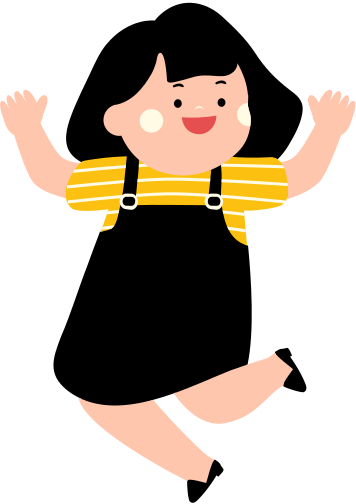 Tiết 37 – 38:Con chào mào(Mai Văn Phấn)
GV:
Trường:
Nội dung bài học
Thảo luận theo cặp, nêu thông tin về tác giả của Con chào mào.
I. Tác giả, tác phẩm
1. Tác giả
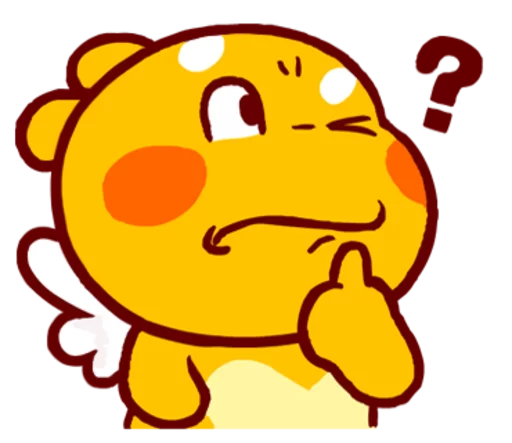 I. Tác giả, tác phẩm
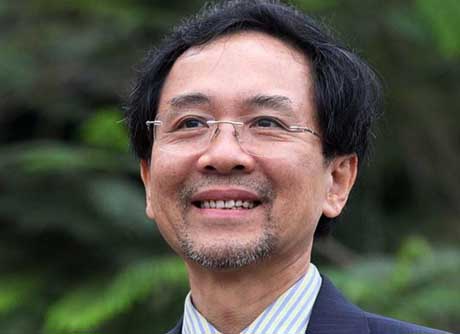 1. Tác giả: Mai Văn Phấn (1955)
- Quê quán: Ninh Bình
- Sự nghiệp: 
+ Sáng tác thơ và viết tiểu luận phê bình.
+ Thơ ông rất phong phú về đề tài; có những cách tân về nội dung và nghệ thuật; một số bài thơ được dịch ra nhiều thứ tiếng.
I. Tác giả, tác phẩm
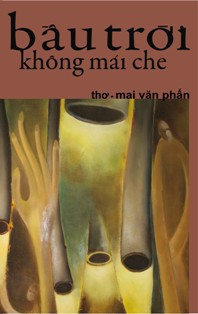 2. Tác phẩm
Bài thơ Con chào mào được trích trong Bầu trời không mái che, NXB Hội nhà văn, 2010.
II. Đọc – hiểu văn bản
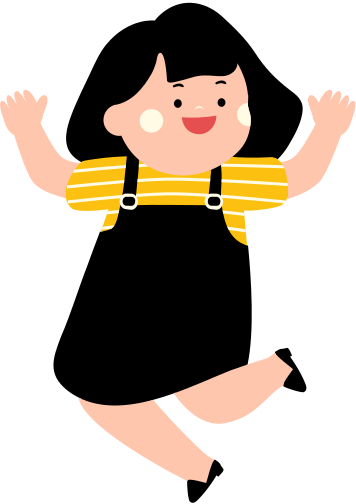 1. Tìm hiểu chung
- Thể loại: thơ tự do.
- Bố cục: 3 phần:
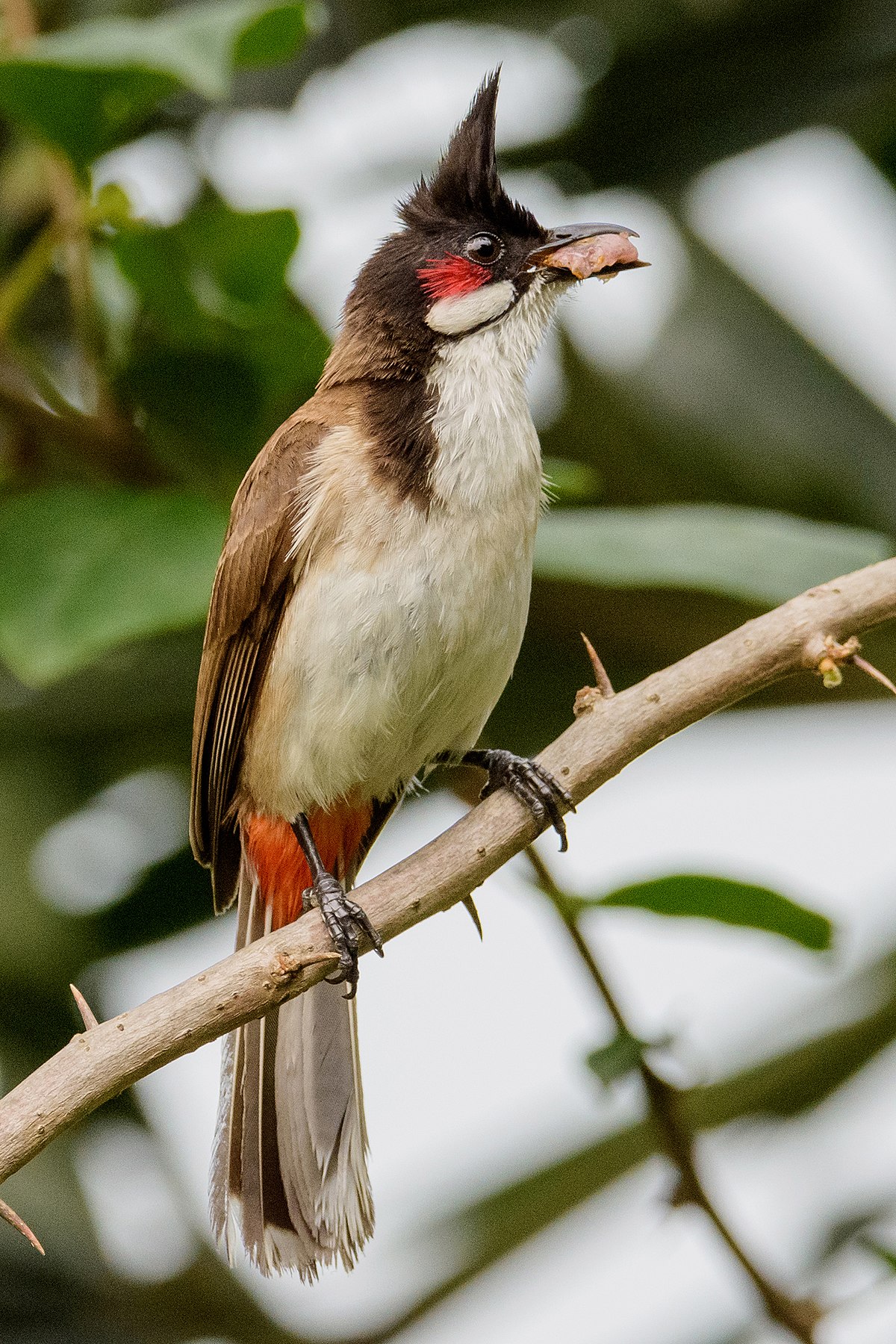 Bố cục
Khổ 1: Hình ảnh và tiếng hót của con chào mào.
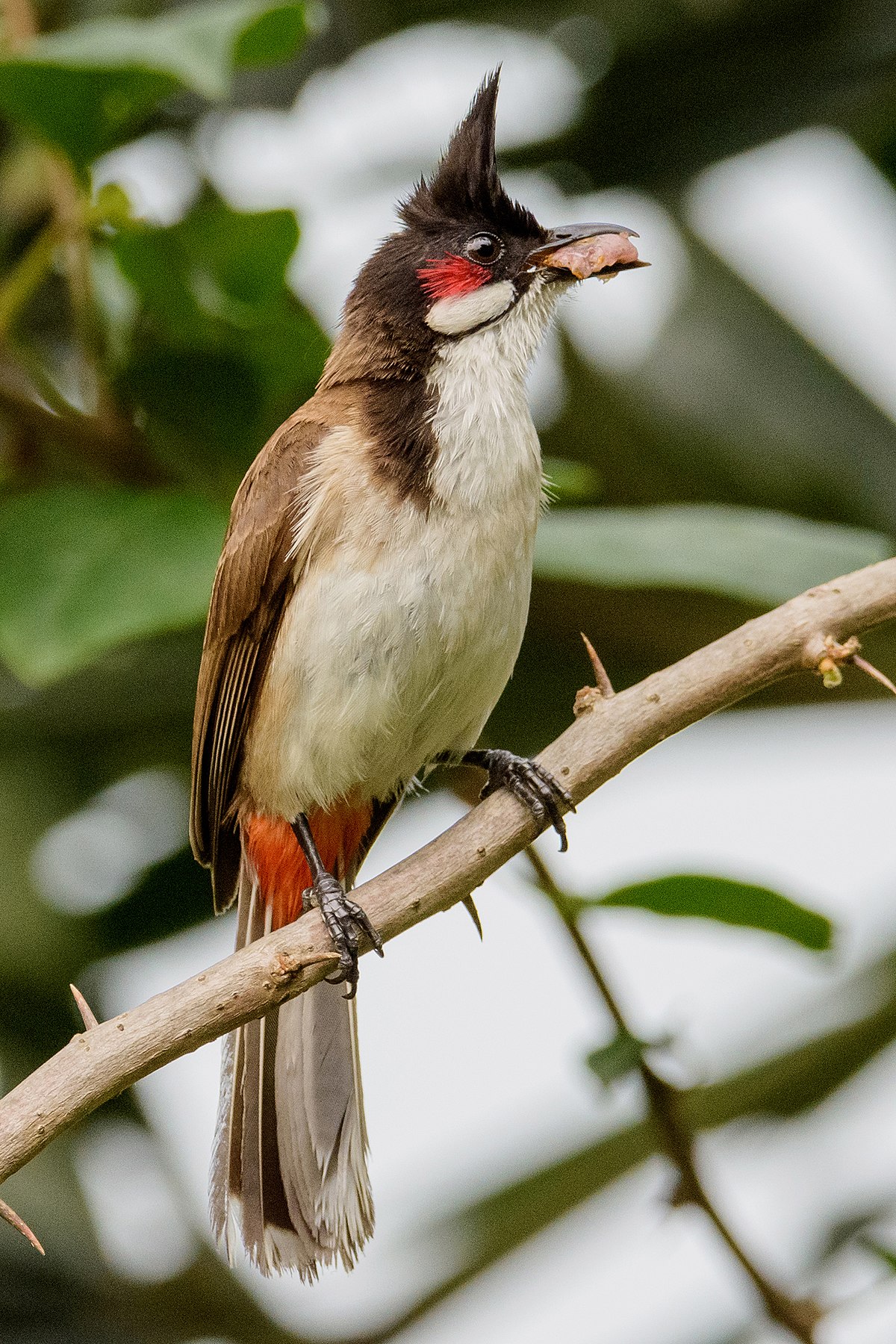 Khổ 2, 3, 4: Suy nghĩ, cảm xúc của nhân vật “tôi” muốn giữ con chim ở lại bên mình.
Còn lại: Hình ảnh và tiếng chim chào mào đã được nhân vật “tôi” lưu giữ trong ký ức.
2. Tìm hiểu chi tiết
Tìm những từ ngữ miêu tả vẻ đẹp và tiếng hót của chim chào mào.
2.1. Hình ảnh và tiếng hót của con chào mào
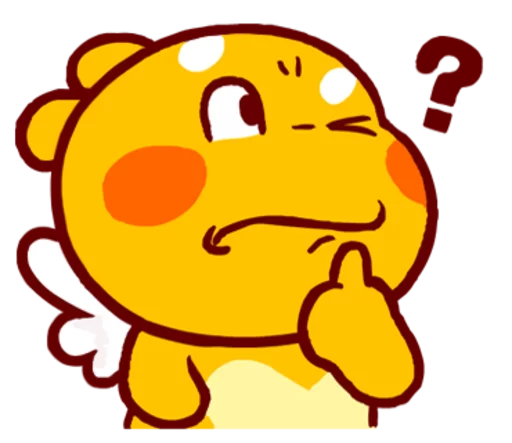 2. Tìm hiểu chi tiết
2.1. Hình ảnh và tiếng hót của con chào mào
- Màu sắc: đốm trắng màu đỏ
 Màu sắc của thiên nhiên.
- Tiếng hót: triu... uýt... huýt... tu hìu...
 Tiếng hót dài, trong trẻo.
- Cây cao chót vót  Khung cảnh thiên nhiên thoáng đãng, bình yên.
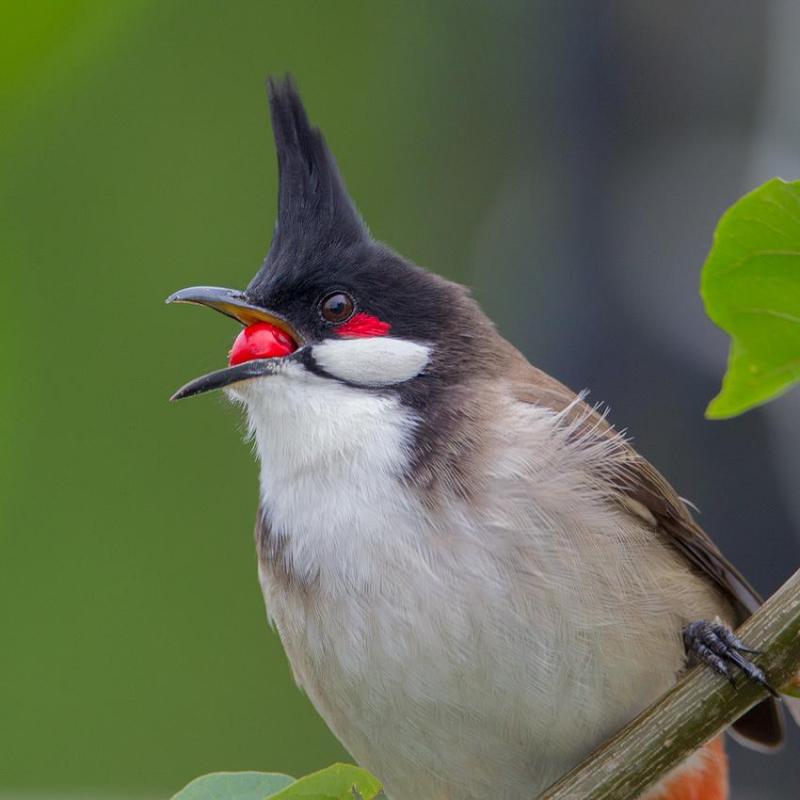 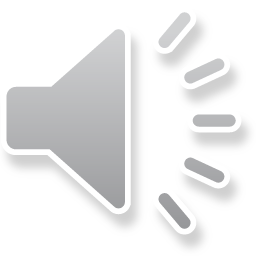 2. Tìm hiểu chi tiết
2.2. Cảm xúc của nhân vật “tôi” về tiếng chim
a. Lúc đầu
- Vội vẽ chiếc lồng trong ý nghĩ, Sợ chim bay đi  Thích tiếng chim, muốn tiếng chim là của riêng mình (độc chiếm), muốn giữ mãi ở bên cạnh.
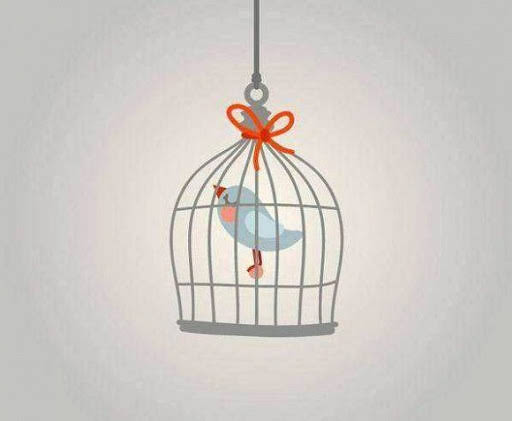 2. Tìm hiểu chi tiết
Ý muốn độc chiếm tiếng chim có xấu không? Vì sao?
2.2. Cảm xúc của nhân vật “tôi” về tiếng chim
a. Lúc đầu
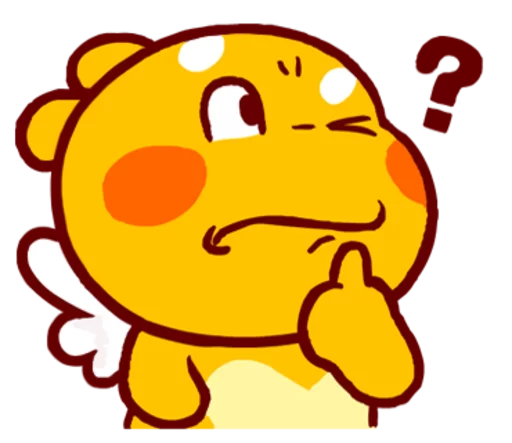 2. Tìm hiểu chi tiết
b. Lúc sau
- Chẳng cần chim lại bay về/ Tiếng hót ấy giờ tôi nghe rất rõ
 Vẫn rất thích tiếng chim, nhưng hiểu chim chào mào là một phần của thiên nhiên
 Trân trọng tiếng chim và lưu giữ nó trong ký ức.
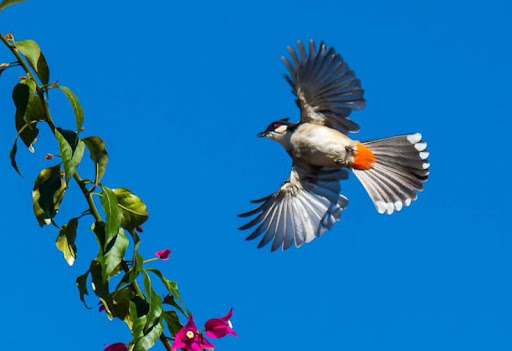 Cảm xúc của nhân vật “tôi” về tiếng chim
Vội vẽ chiếc lồng trong ý nghĩ;
Sợ chim bay đi.
Muốn độc chiếm tiếng chim.
Trân trọng tiếng chim như nó là một phần của thiên nhiên và lưu giữ nó trong ký ức.
Nghe tiếng chim mà không cần chim bay về.
2.2. Cảm xúc của nhân vật “tôi” về tiếng chim
Lúc sau:
Trân trọng tiếng chim như nó là một phần của thiên nhiên và lưu giữ nó trong ký ức.
Lúc đầu:
Muốn độc chiếm tiếng chim
 Sự phát triển về cảm xúc, suy nghĩ của nhân vật «tôi».
III. Tổng kết
1. Nghệ thuật
- Thể thơ tự do phù hợp với mạch tâm trạng, cảm xúc;
- Sử dụng các biện pháp điệp ngữ nhằm miêu tả, nhấn mạnh hình ảnh, vẻ đẹp trong tiếng hót của con chim chào mào. Từ đó làm nổi bật vẻ đẹp thiên nhiên và cảm xúc của chủ thể trữ tình với thiên nhiên.
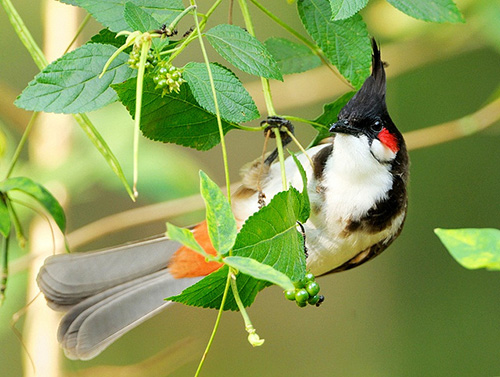 III. Tổng kết
2. Nội dung
Bài thơ miêu tả vẻ đẹp của chú chim chào mào. Từ đó ta thấy được vẻ đẹp của thiên nhiên và tình yêu của con người đối với thiên nhiên.
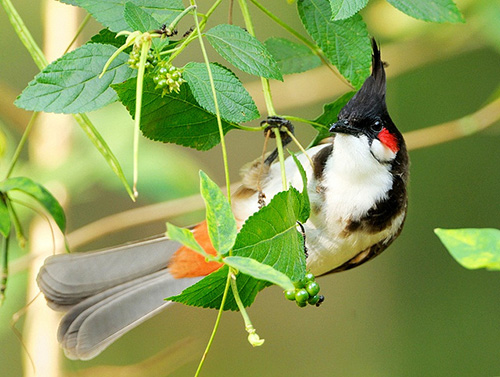 Luyện tập
Thi kể lại nội dung bài thơ Con chào mào
Vận dụng
Viết đoạn văn (khoảng 5 – 7 câu) miêu tả một hình ảnh thiên nhiên tươi đẹp được em lưu giữ trong ký ức.
Hẹn gặp lại các em!